Муниципальный  конкурс
               профессионального педагогического мастерства
                «Учитель года  – 2022»
Конкурсное задание «Занятие»
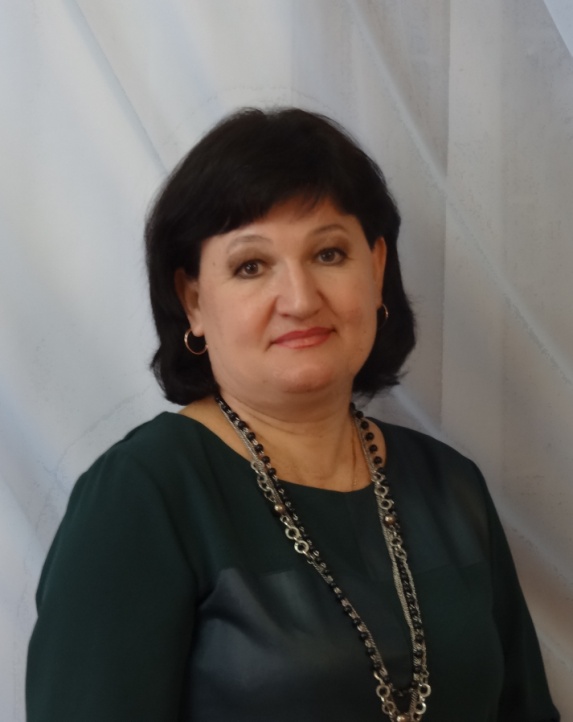 Проделки тараторки
Решетникова Людмила Александровна
учитель - логопед МБДОУ «Инсарский  детский сад                                 «Золотой ключик»  комбинированного вида»
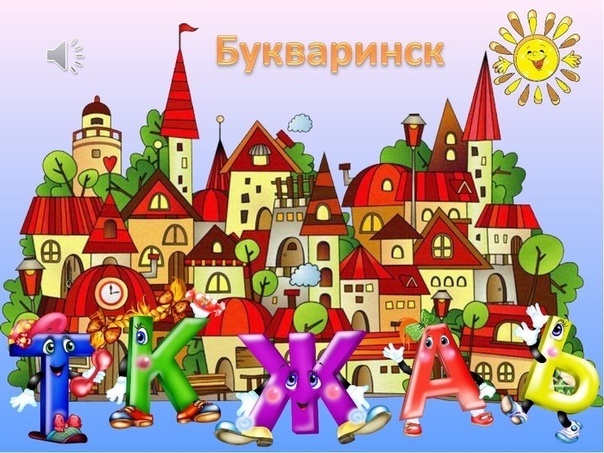 БУКВОГРАД
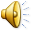 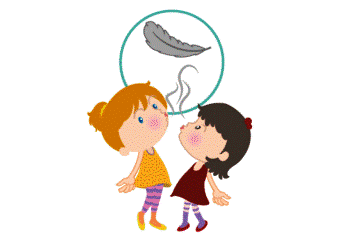 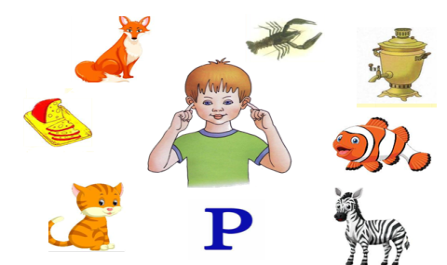 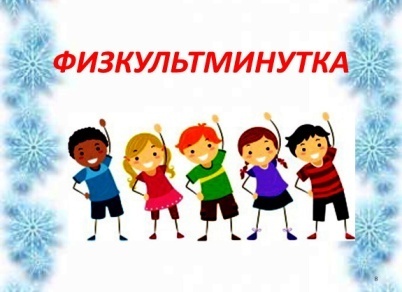 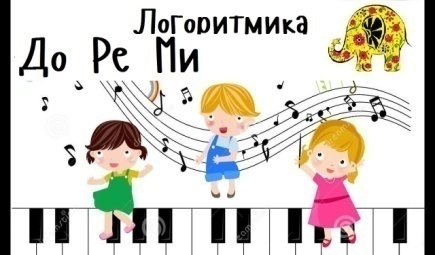 БИОЭНЕРГОПЛАСТИКА
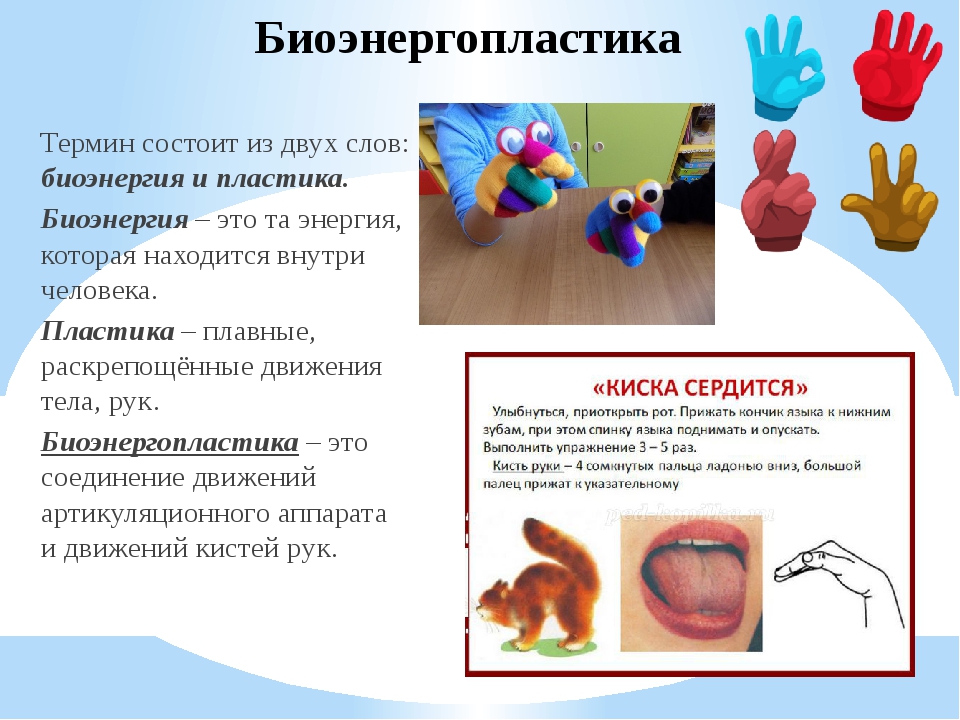 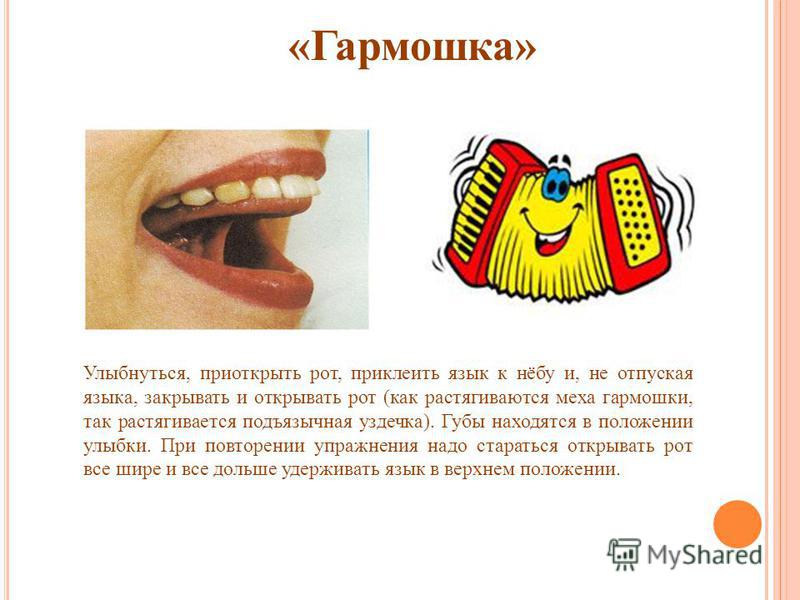 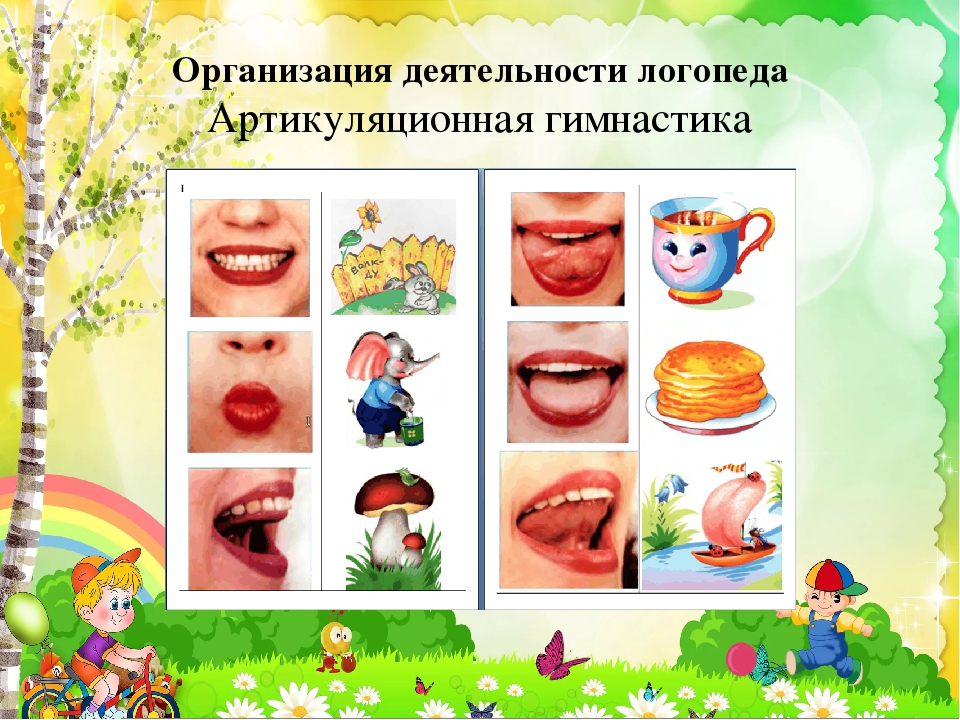 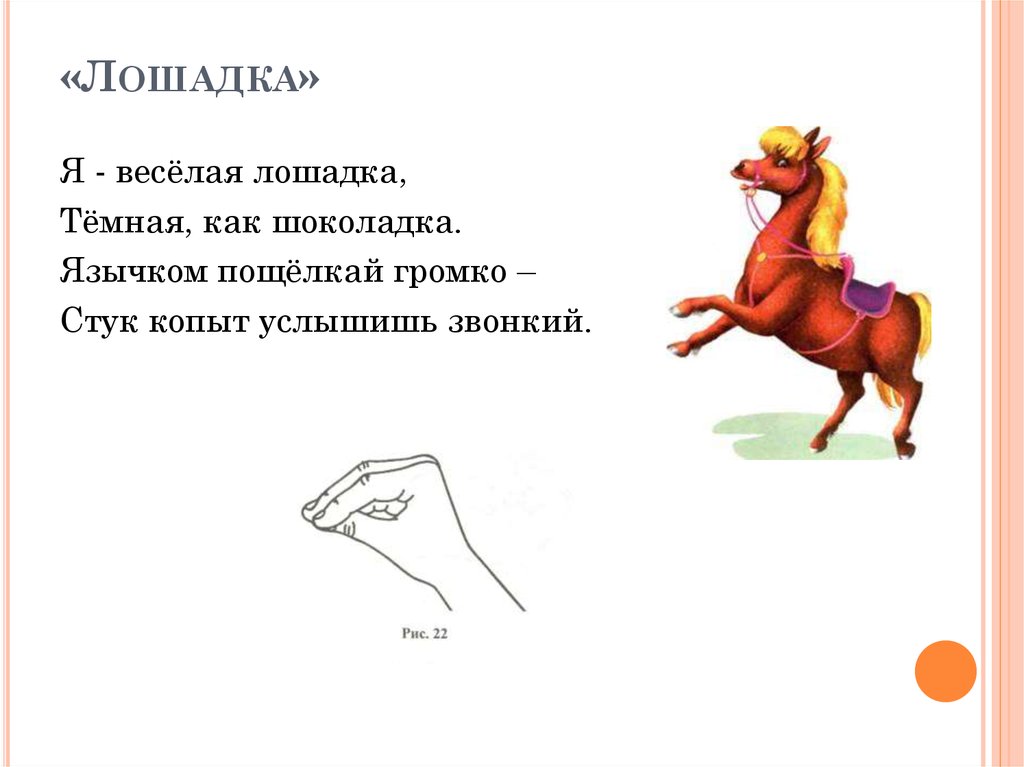 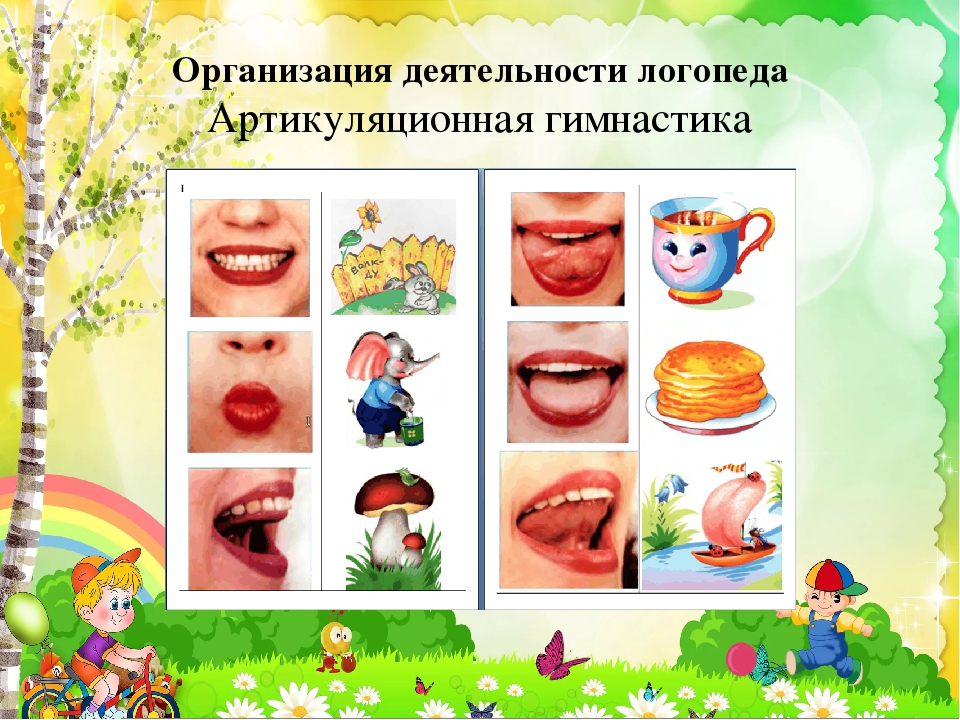 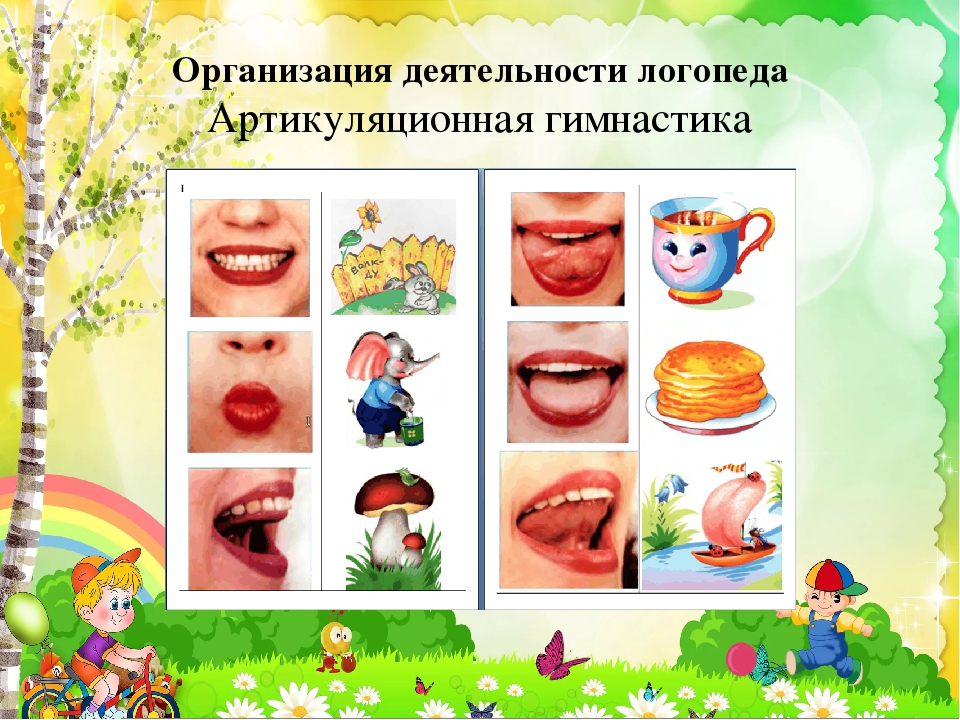 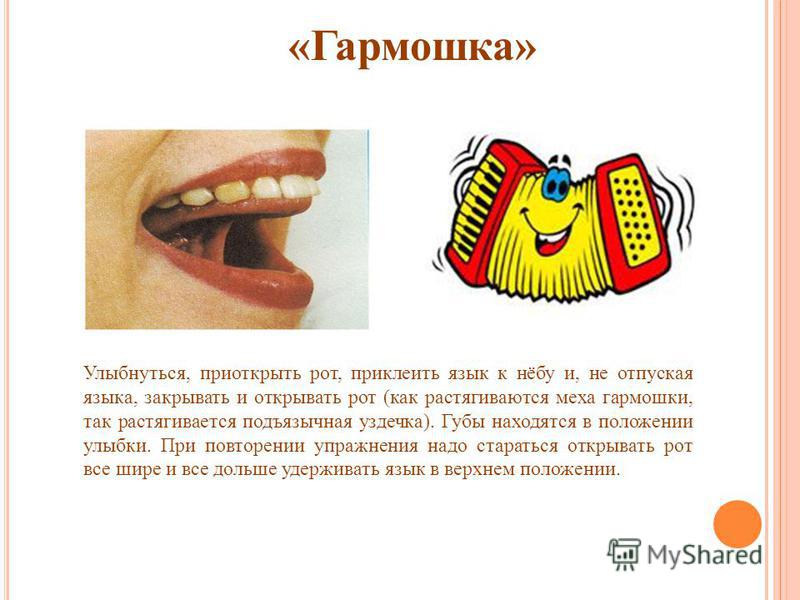 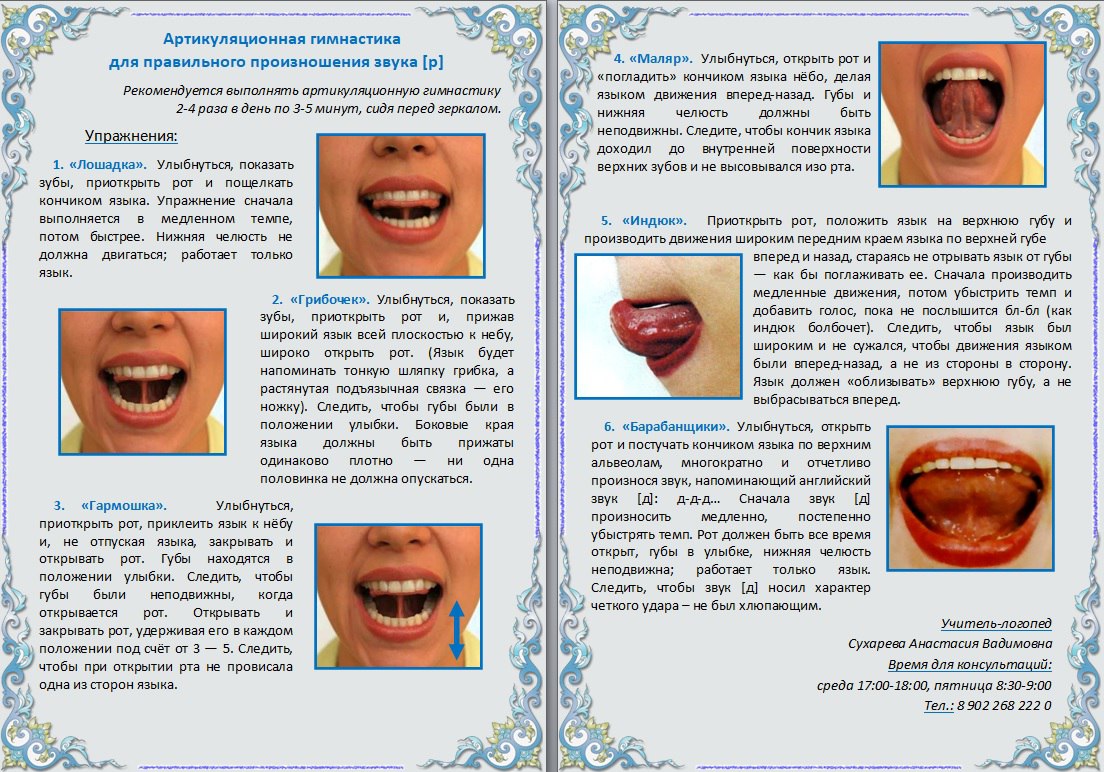 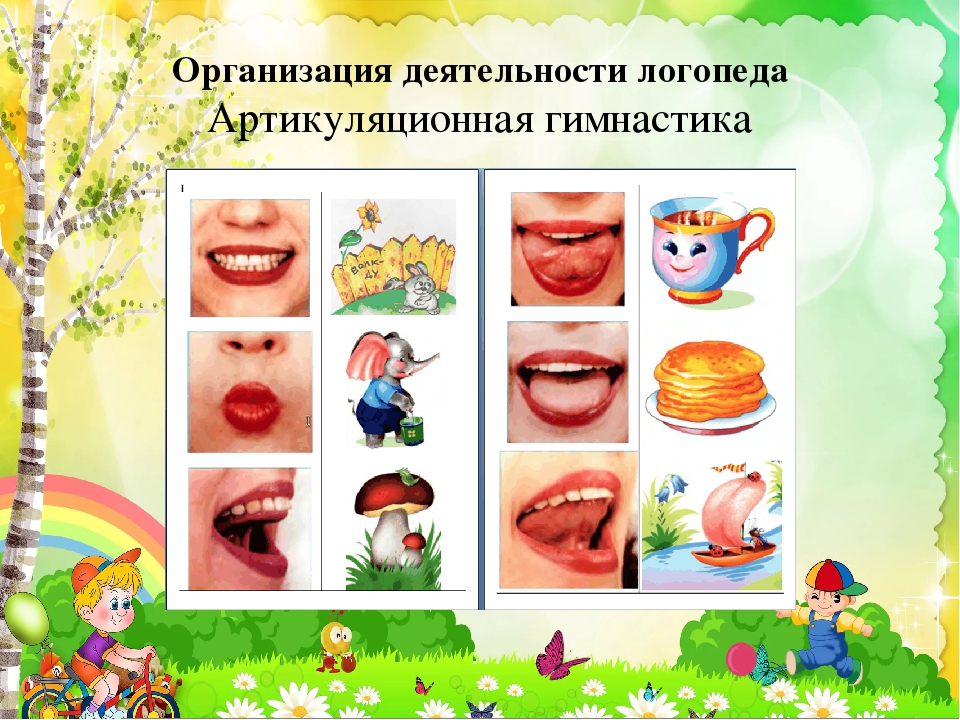 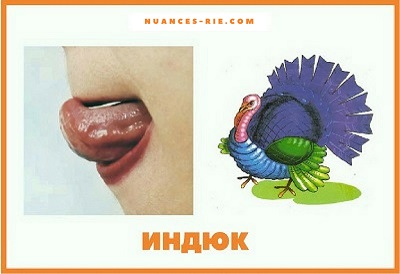 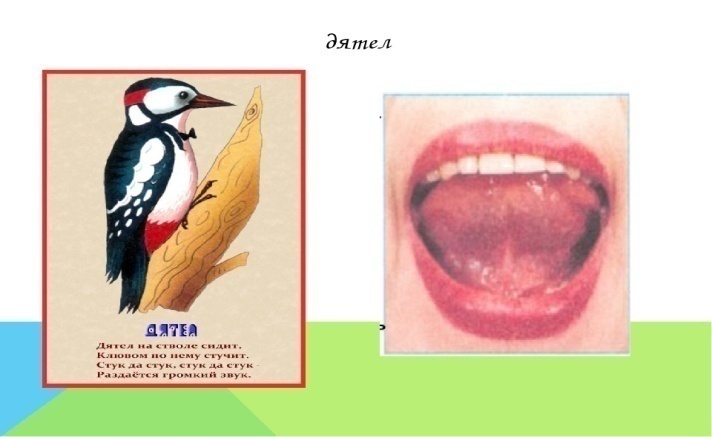 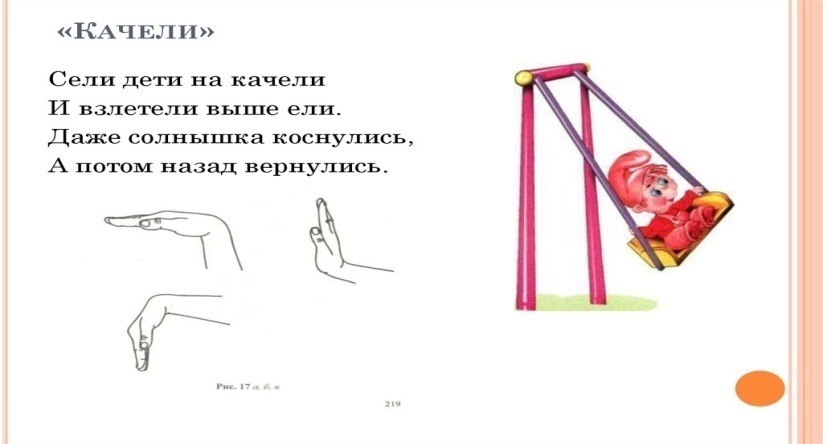 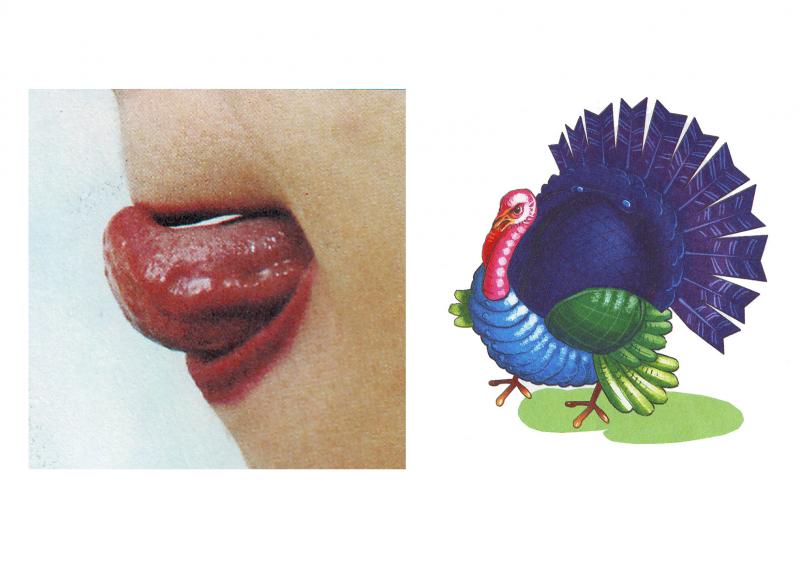 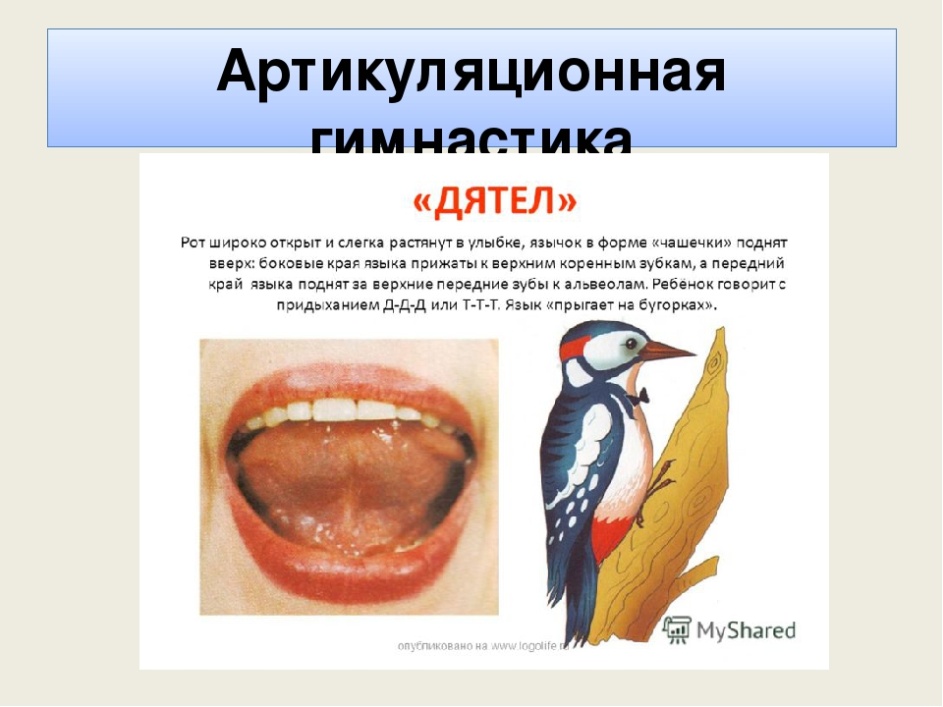 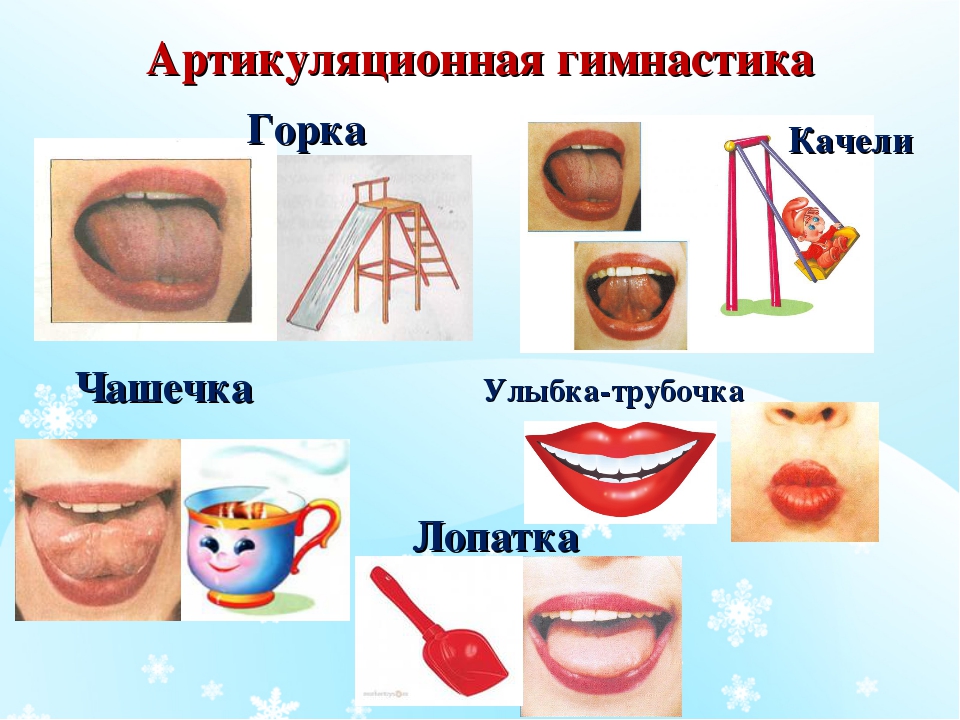 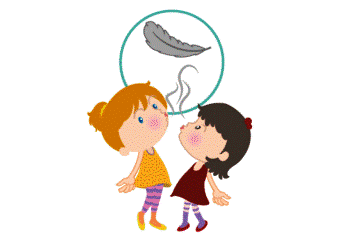 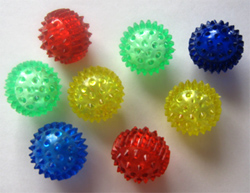 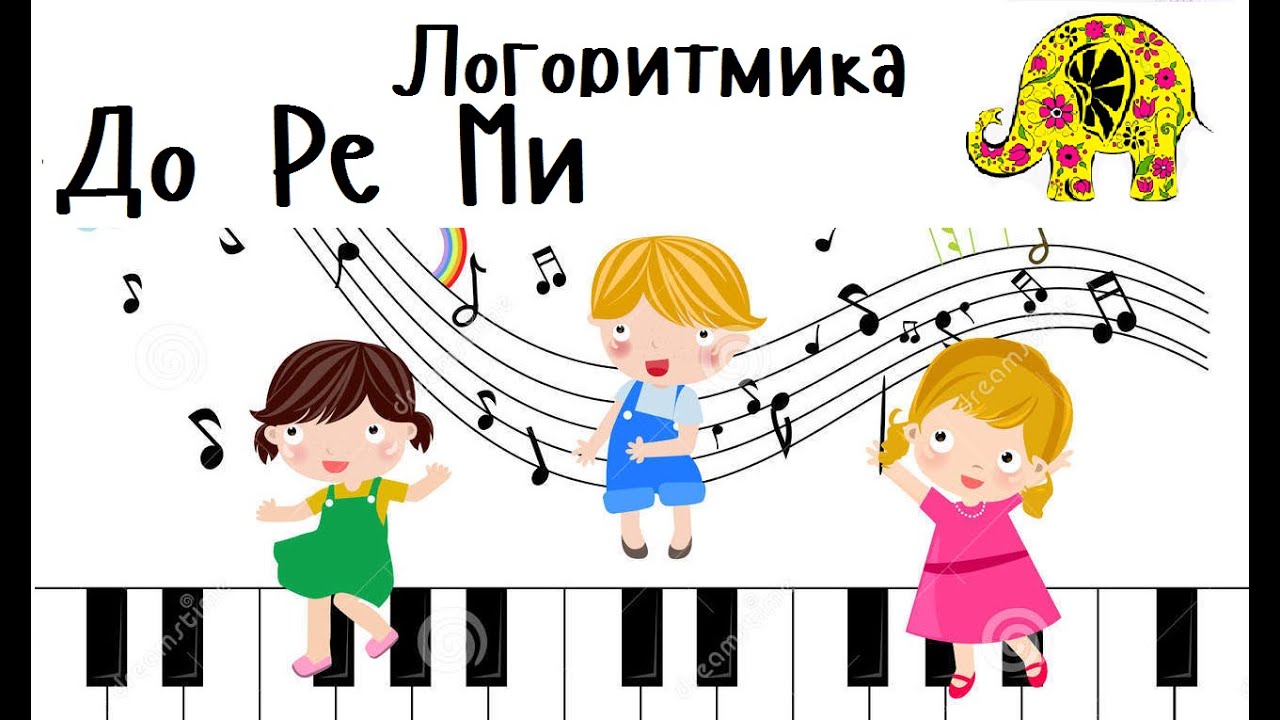 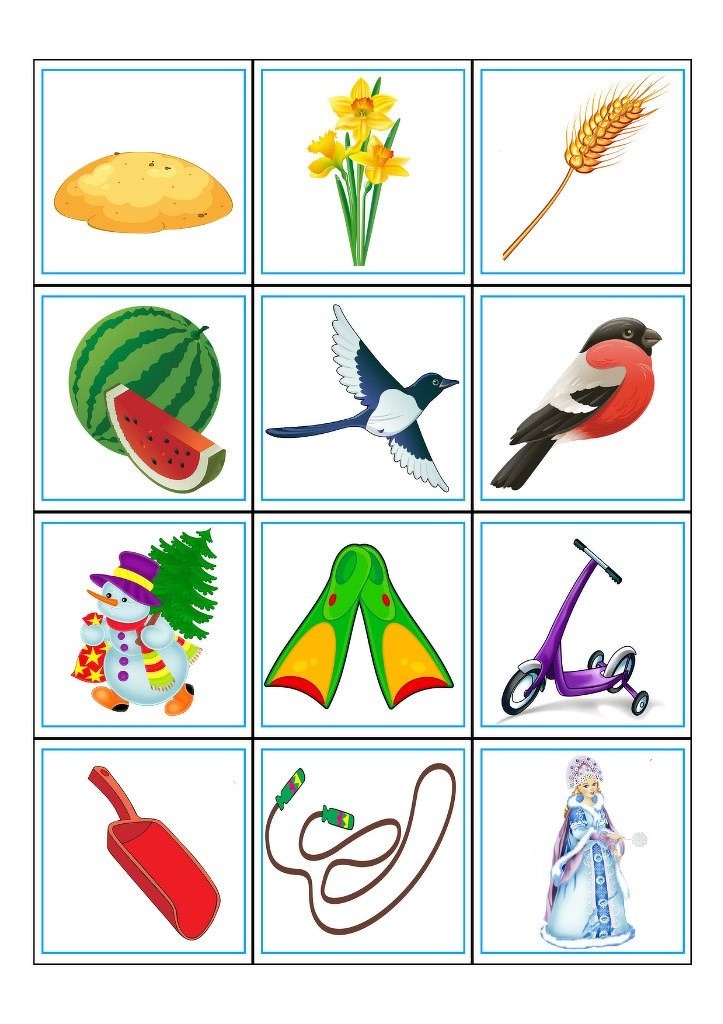 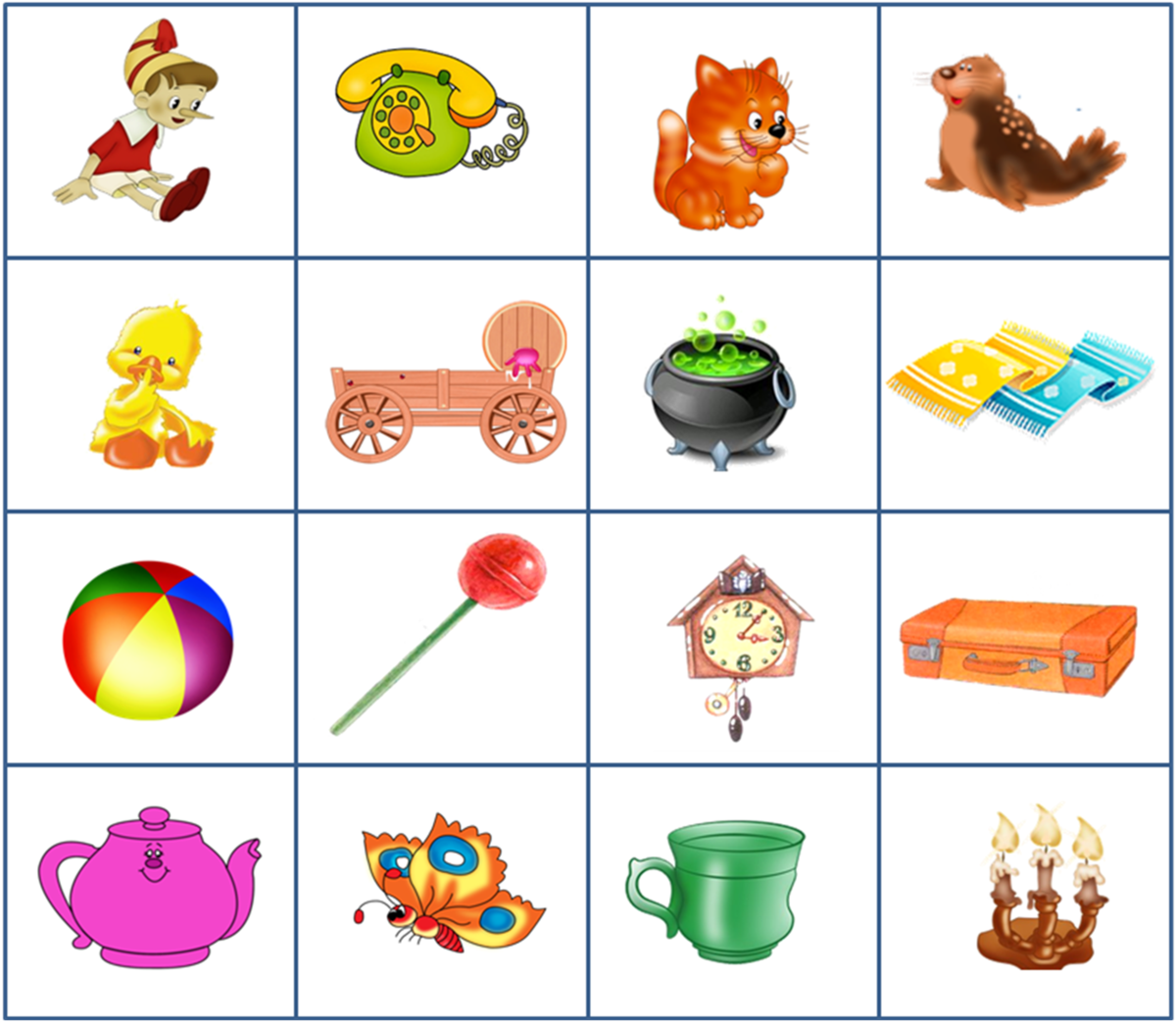 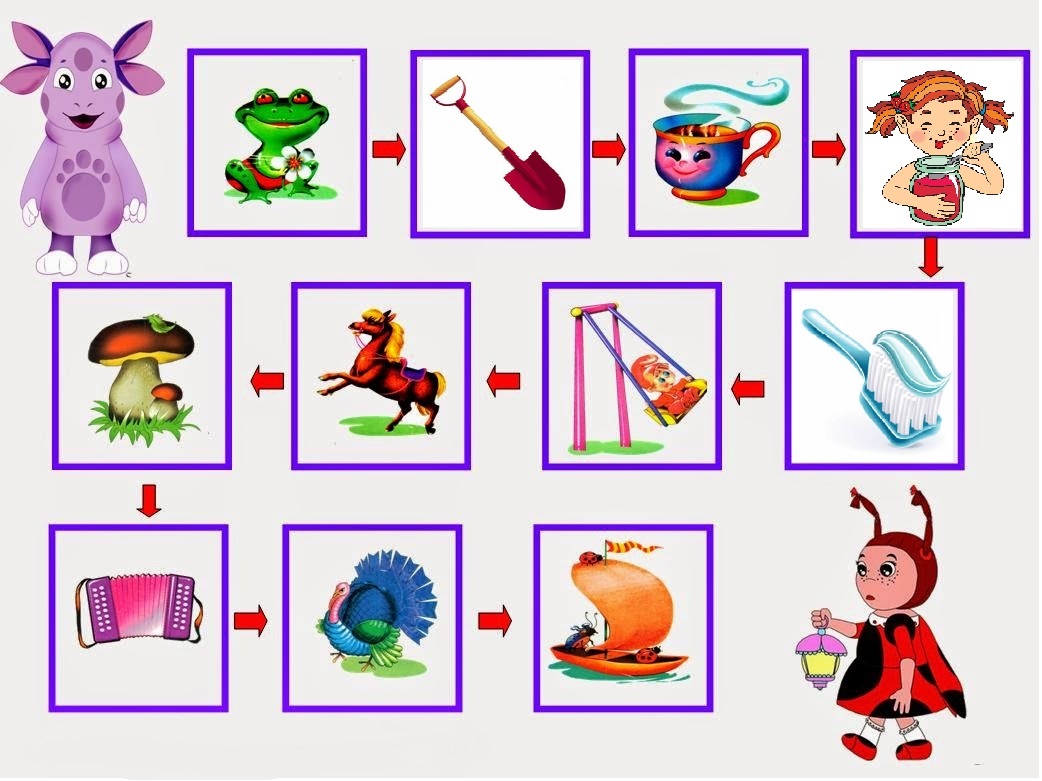 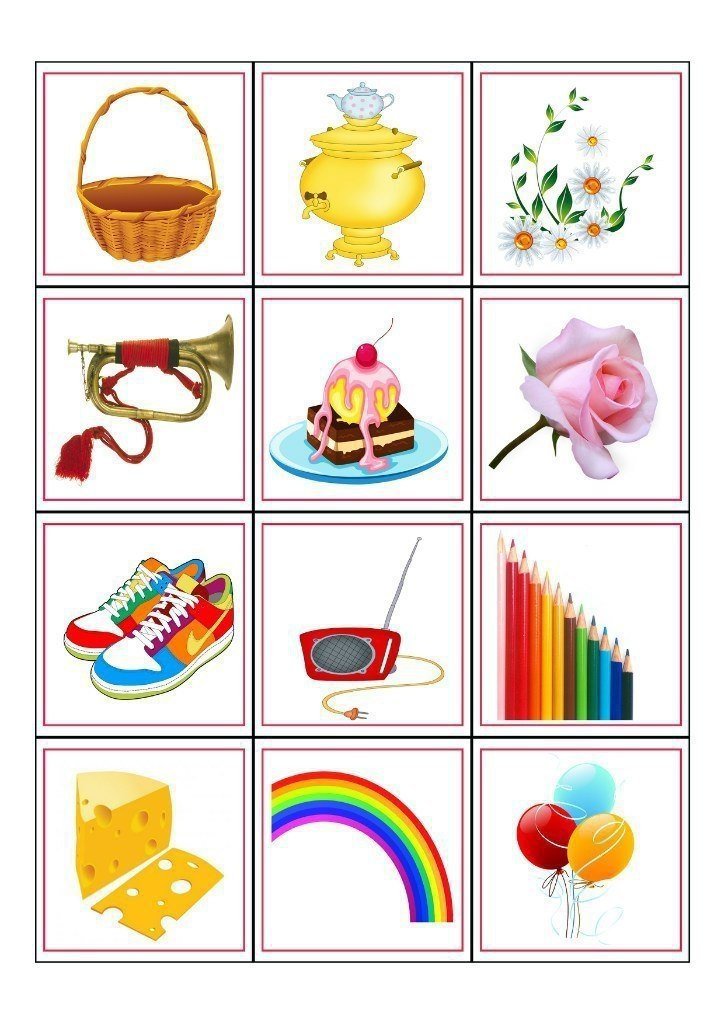 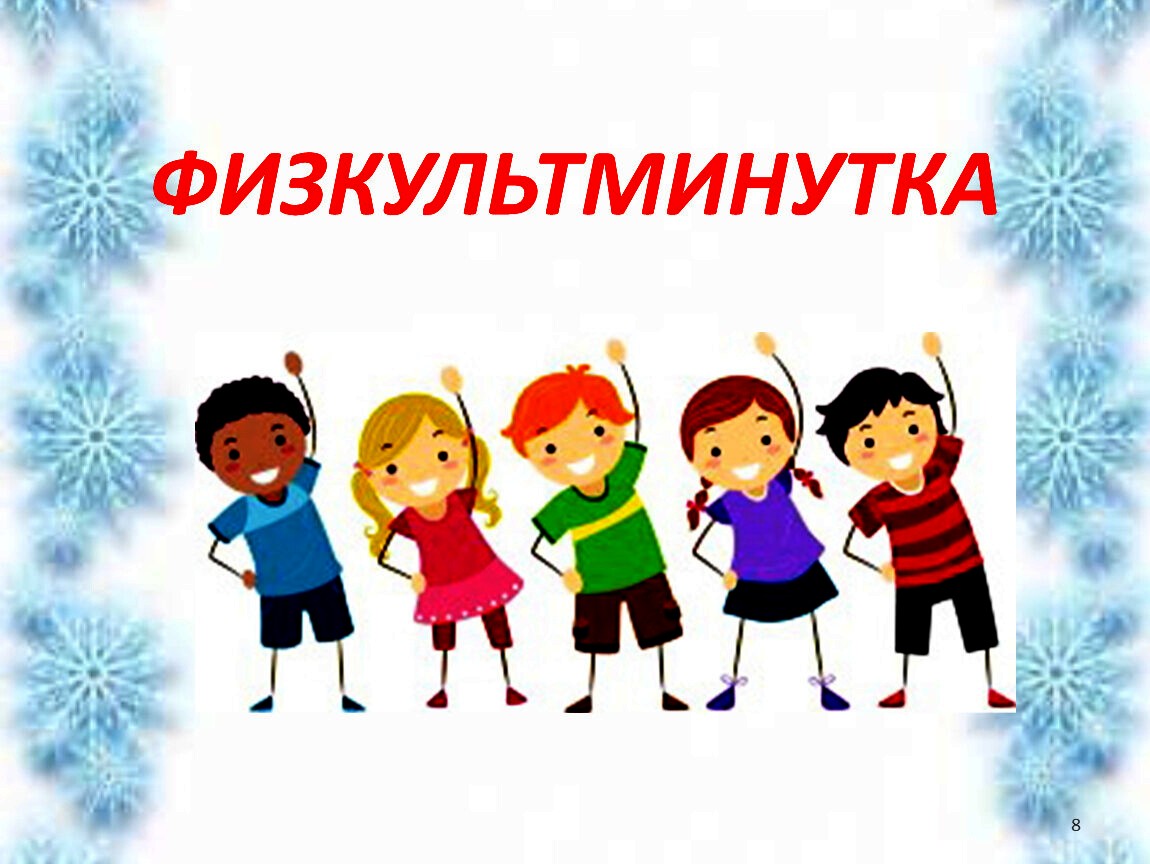 .
ПАЛЬЧИКОВЫЙ ФИТНЕС
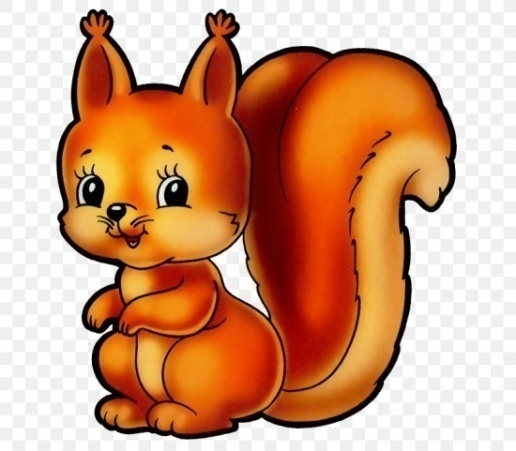 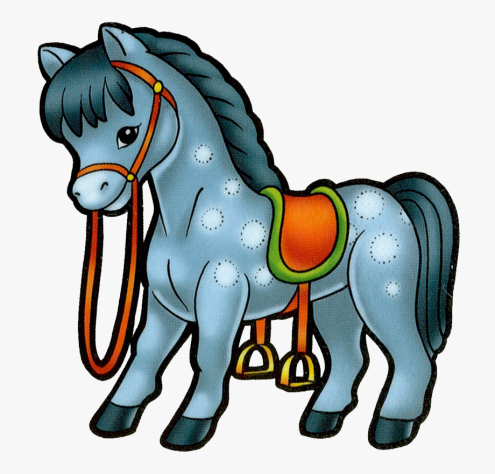 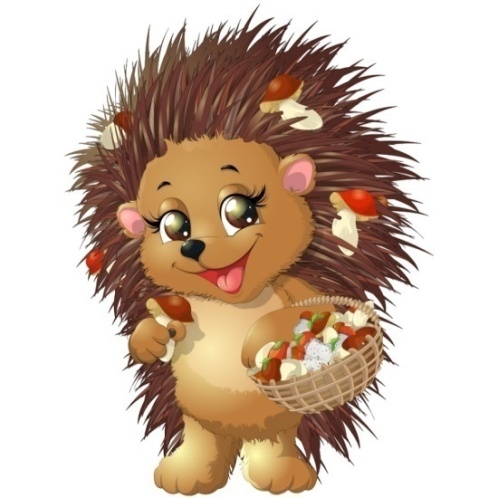 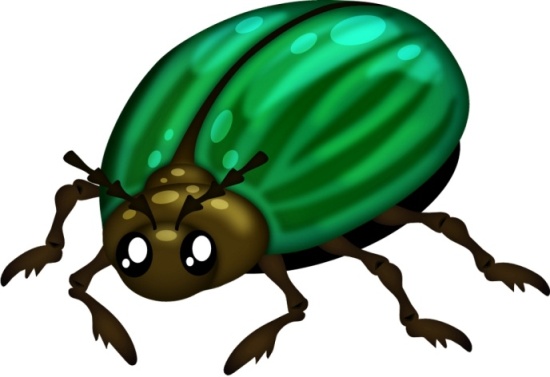 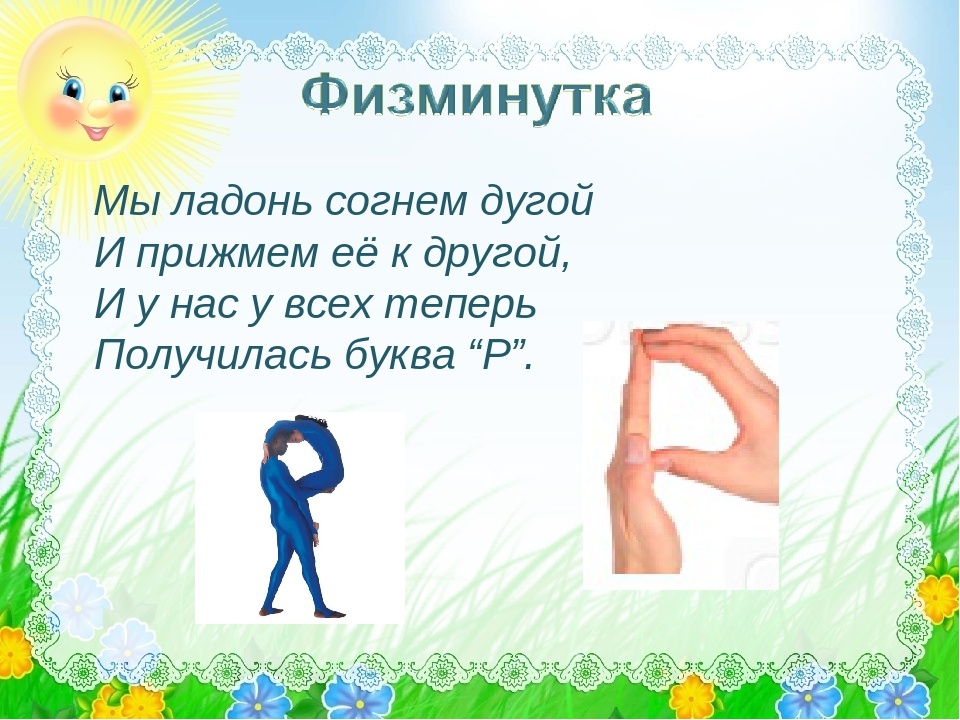 ПАЛЬЧИКОвая  гимнастика
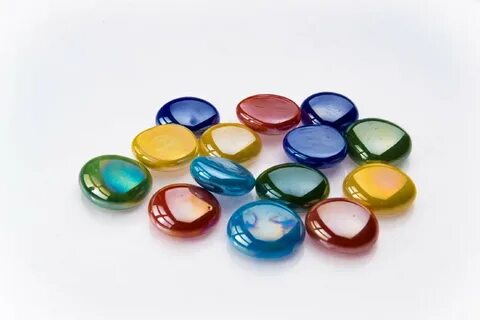 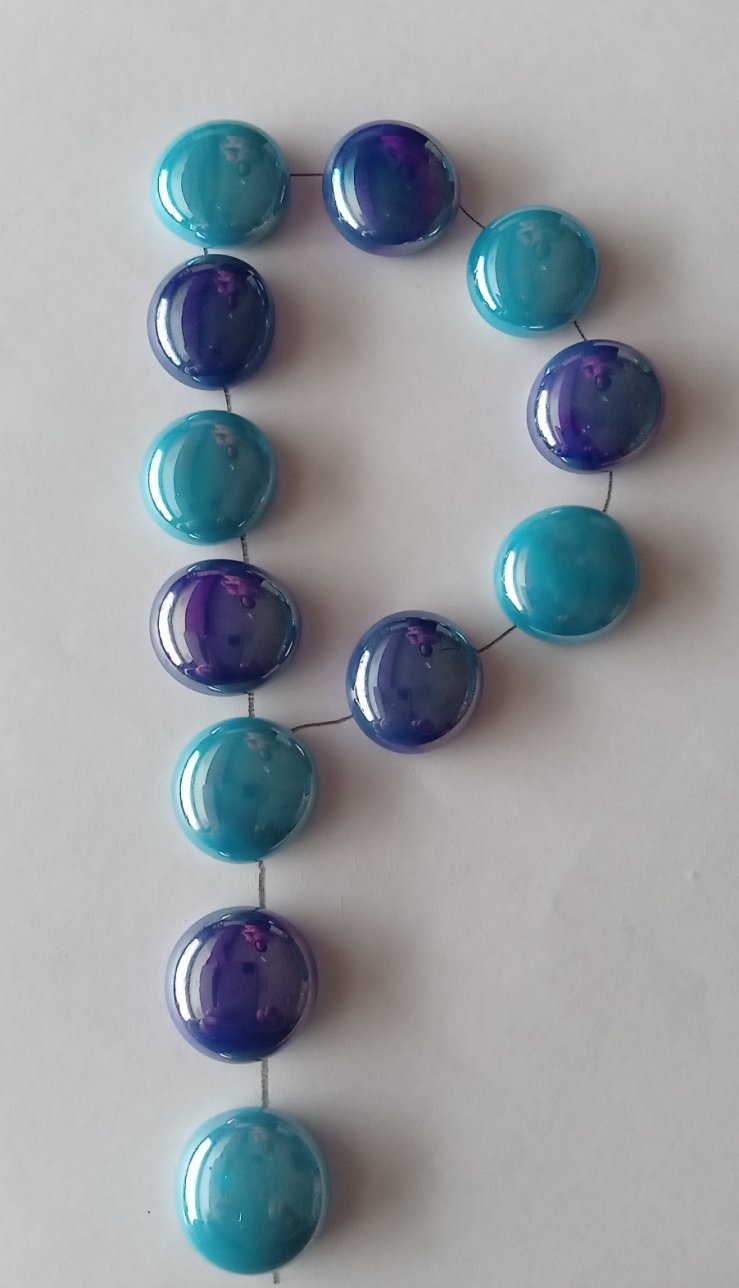 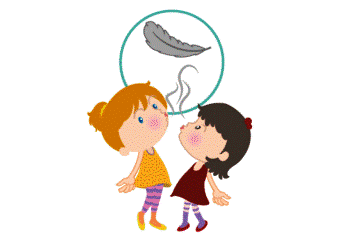 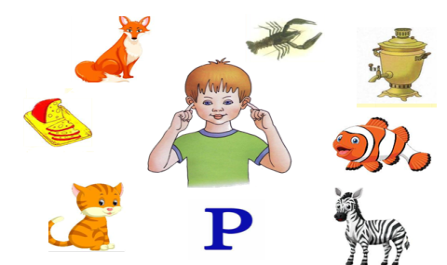 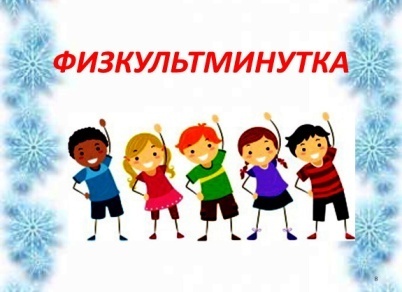 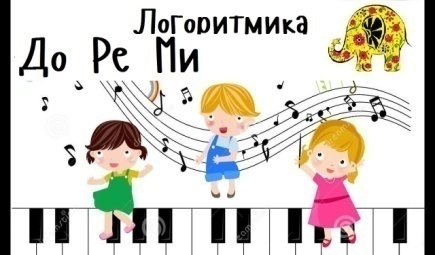 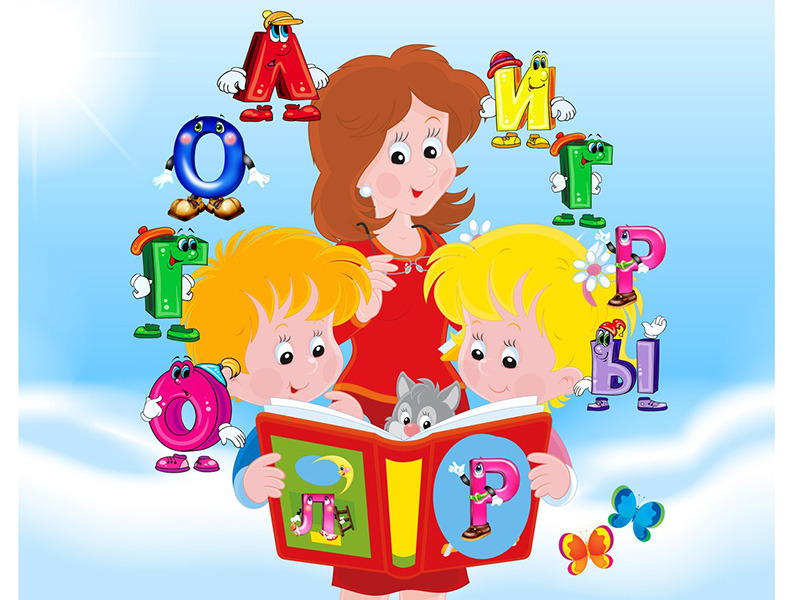